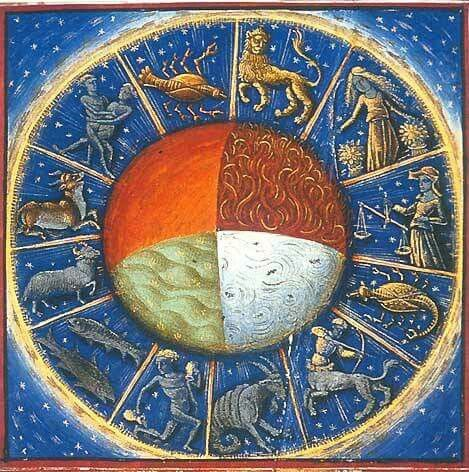 I dodici segni dello zodiaco e i quattro elementi, dal manoscritto De Proprietatibus Rerum (1445-50)
Il Toro
I Gemelli
Il Cancro
Il Leone
La Vergine
La Bilancia
Lo Scorpione
Il Sagittario
Il Capricorno
L’Acquario
I Pesci
Lo zodiaco è una fascia della volta celeste che si estende per 9° da entrambi i lati dell'eclittica (il percorso apparente del Sole nel suo moto annuo) e comprendente anche i percorsi apparenti della Luna e dei pianeti.
Le stelle dello zodiaco sono state raggruppate in costellazioni, alle quali da tempo immemorabile sono stati assegnati nomi di esseri viventi, reali o fantastici. Ciò spiega l'etimologia del nome, derivato dal greco ζῳδιακός, "zōdiakòs", parola a sua volta composta da ζῷον, zòon, "animale, essere vivente" e ὁδός, hodòs, "strada, percorso". A causa del moto di rivoluzione della Terra, infatti, il Sole sembra percorrere lo zodiaco.
Lo zodiaco è una fascia della sfera celeste utile da individuare per le sue implicazioni pratiche: tutti i pianeti e la maggior parte degli altri corpi celesti del sistema solare sono visibili solo nella regione dello zodiaco.
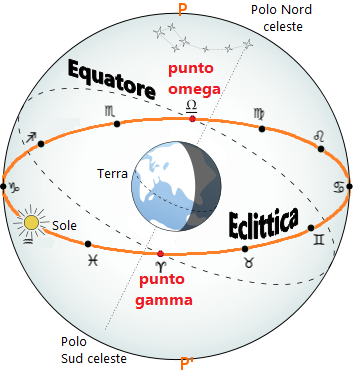 Lo zodiaco rappresentato in un mosaico del VI secolo nella sinagoga di Beit Alfa, oggi in Israele